Work Zone Monitoring
Real-Time, Big Data, for Intelligent Transportation Systems
[Speaker Notes: I mention the word evolution because that’s exactly what this has been….]
Architecture
[Speaker Notes: Let me go ahead and get this out of the way.]
Data Sources Being Used
TOC Reports
TRIMARC Reports
Snow Plows (AVL)
Roadway Weather Stations
County Activity Reports
Dynamic Message Signs
Truck Parking
HERE Traffic Speeds
Waze Reports
iCones Speeds
Twitter
KYMesonet
CoCoRahs
Doppler Radar
[Speaker Notes: Combining all of this data for a single understanding of events.]
When you say “Big Data”?
[Speaker Notes: The term “big data” is very relative….]
Products Being Used
Languages
Python
Scala
Java
Back-End
Apache Kafka
Apache Spark
Apache Hadoop
Elasticsearch
User Experience
Kibana
ArcGIS Online
Data Workflow
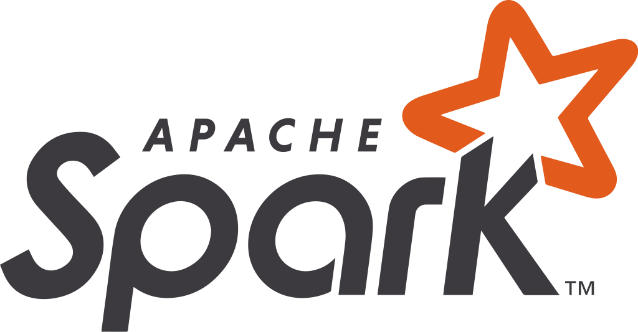 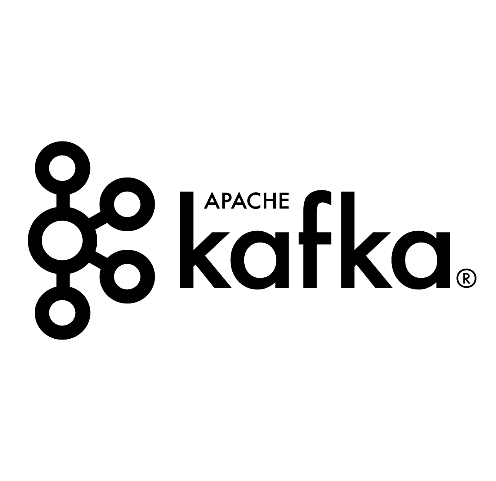 1,400 lines of code
Data
Source
400 lines of code
50 lines of code
50 lines of code
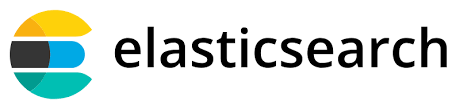 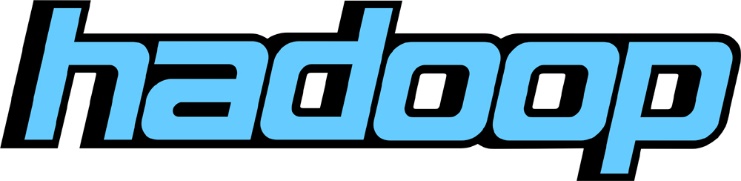 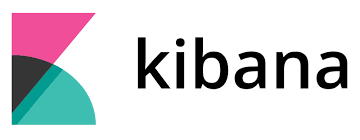 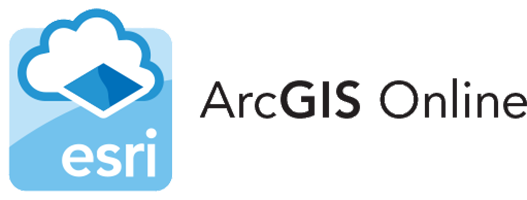 No code
50 lines of code
Current and Future Use Cases
Predictive Analytics*
Secondary Crash Detection*
Congestion Mitigation*
Signal Timing*
Automated DMS Messages*
Automated Bookkeeping*
Environmental*
Situational Awareness
Incident Detection
Snow and Ice Management
Work Zone Monitoring
Traffic Control Plan Training
Incident and Recovery Times
Research & Data Science
[Speaker Notes: Once that effort was started, use cases came from everywhere.]
Incident Detection
[Speaker Notes: Incident detection started simply as a way to filter out emails.]
Incident Detection (2015)
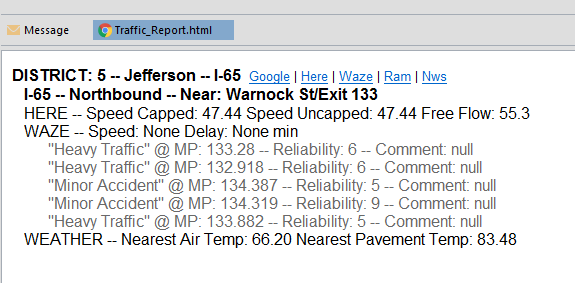 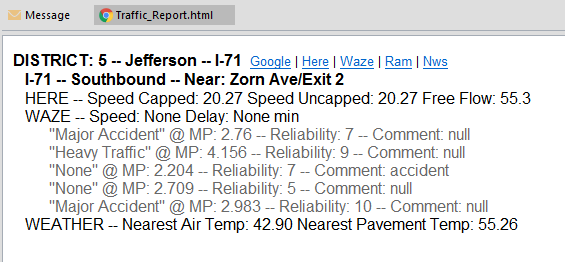 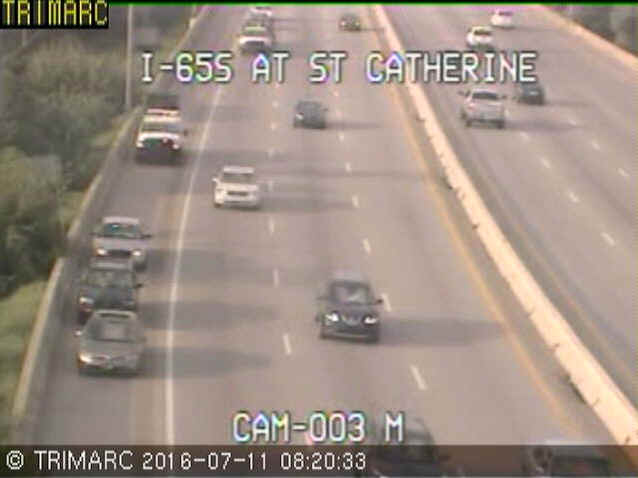 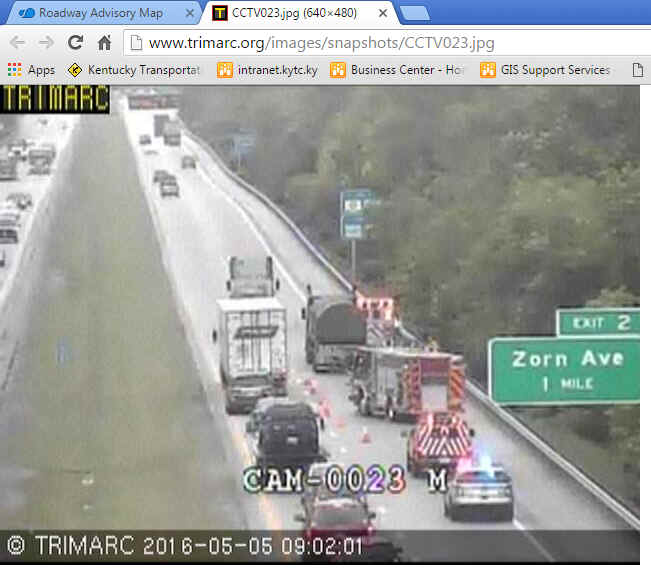 After Action Review: I-264, Map View
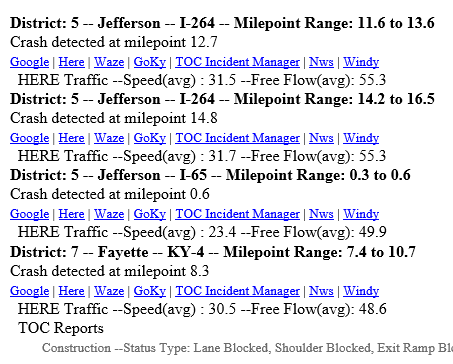 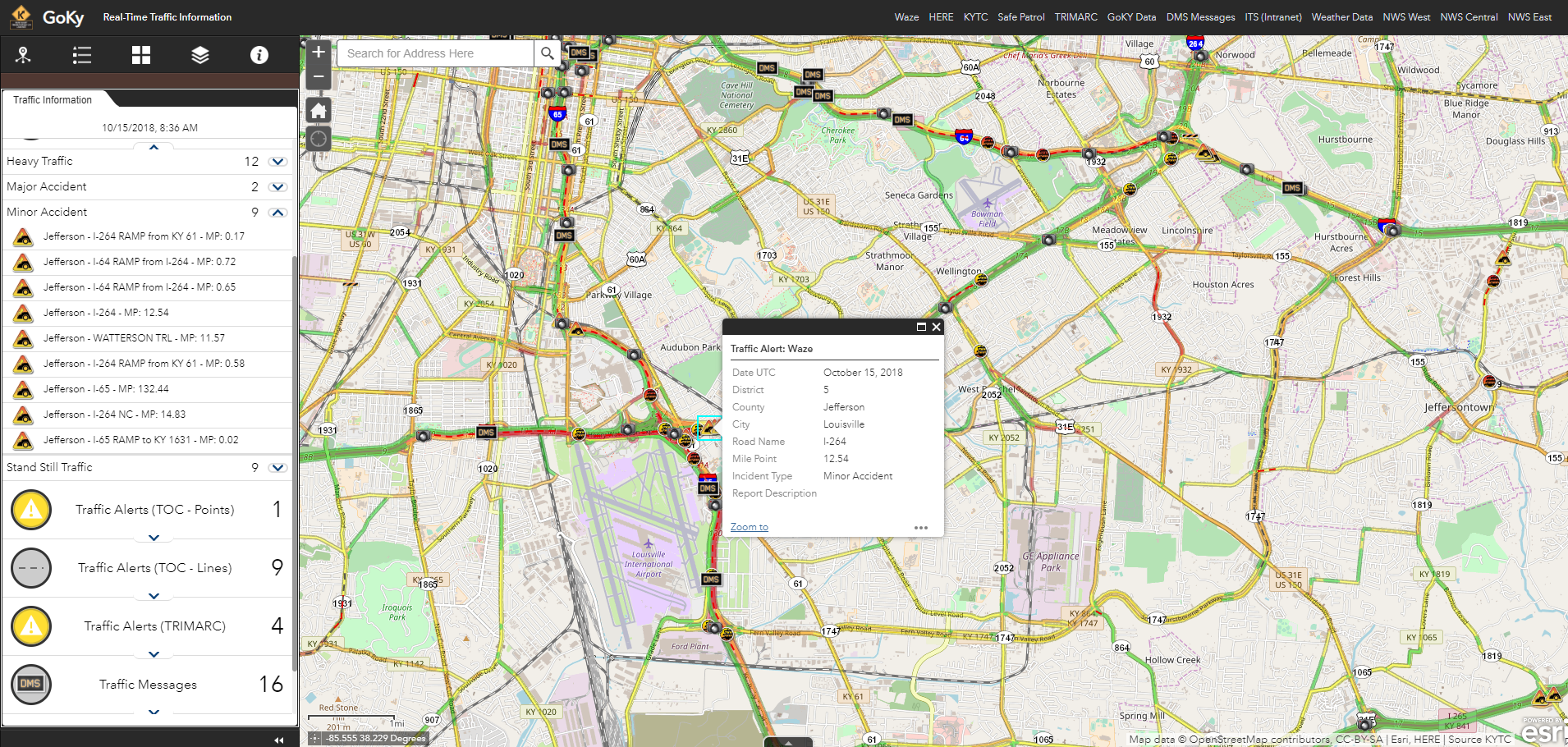 [Speaker Notes: Launch maps from the email.]
After Action Review: I-264, Dashboard
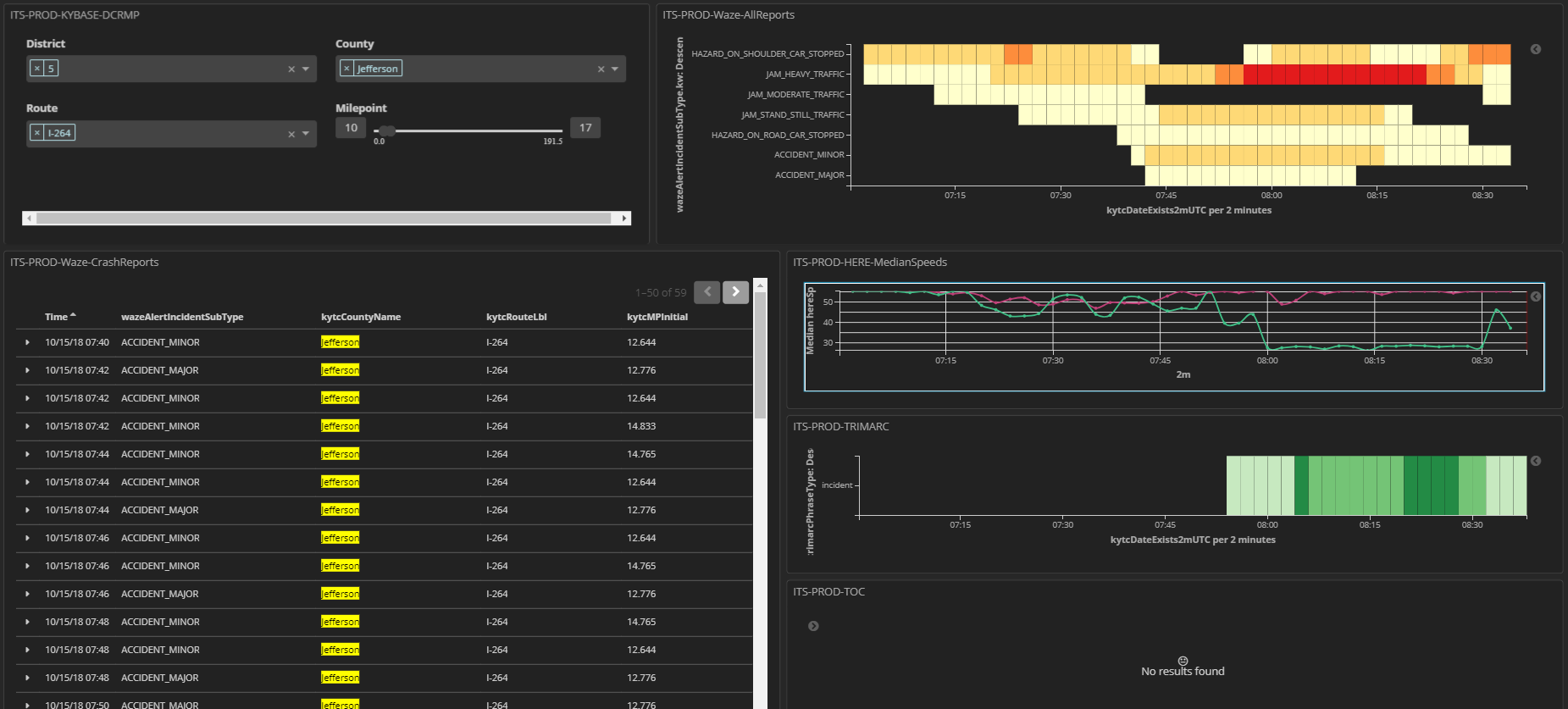 [Speaker Notes: Map is great for awareness but doesn’t truly show the progression of the event.]
After Action Review: Research Catalyst
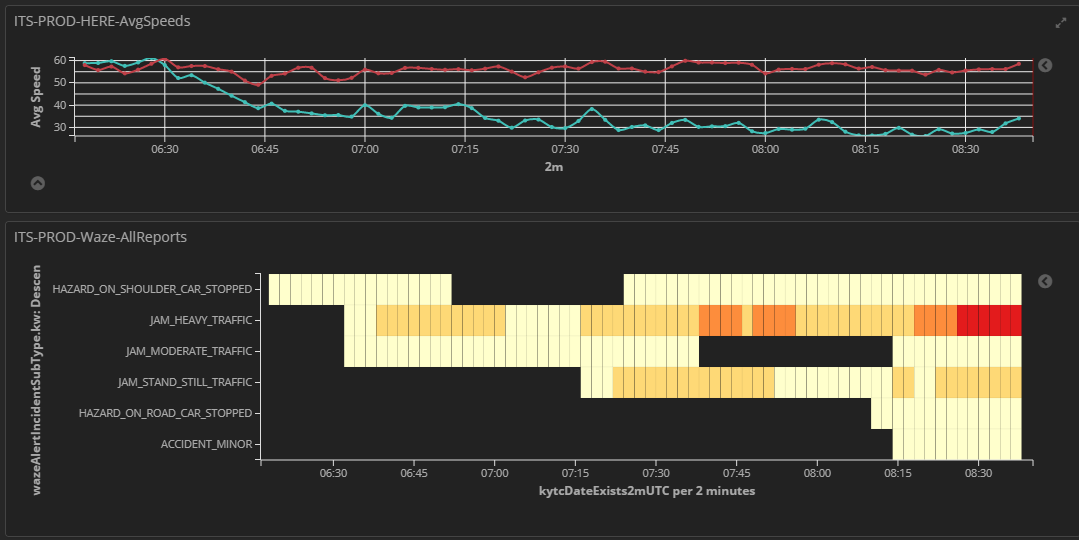 [Speaker Notes: UK performed a study in the 90s that found 11% of all crashes on the interstate involved a disabled vehicle or a car on the shoulder.  With newer forms of data and visualizations, I was alble to quickly review one month of data and found that 69% of crashes that month actually involved a car on the shoulder prior to the crash.]
Incident Detection (2019)
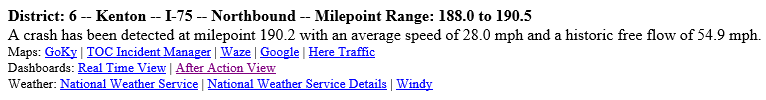 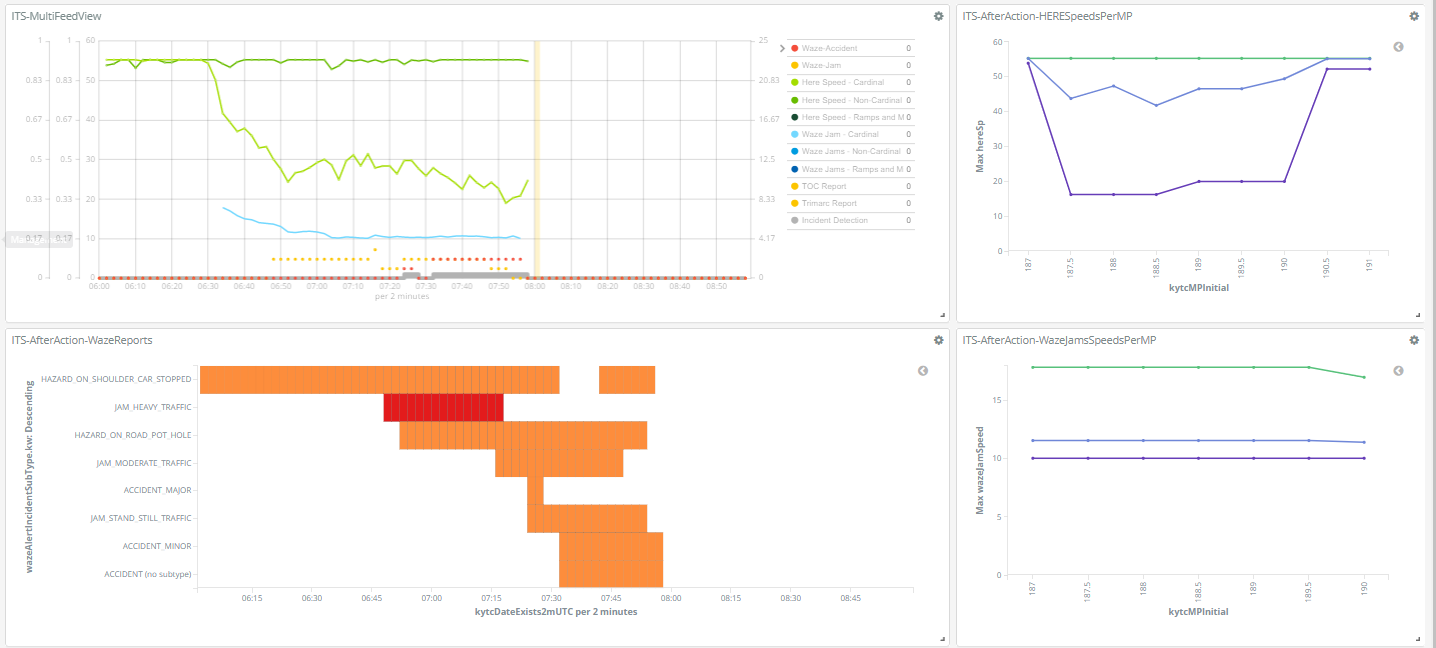 [Speaker Notes: So now we also add links to after action review dashboards.  Notice that we also started placing speeds per mile point on this one.]
After Action Review (2019)
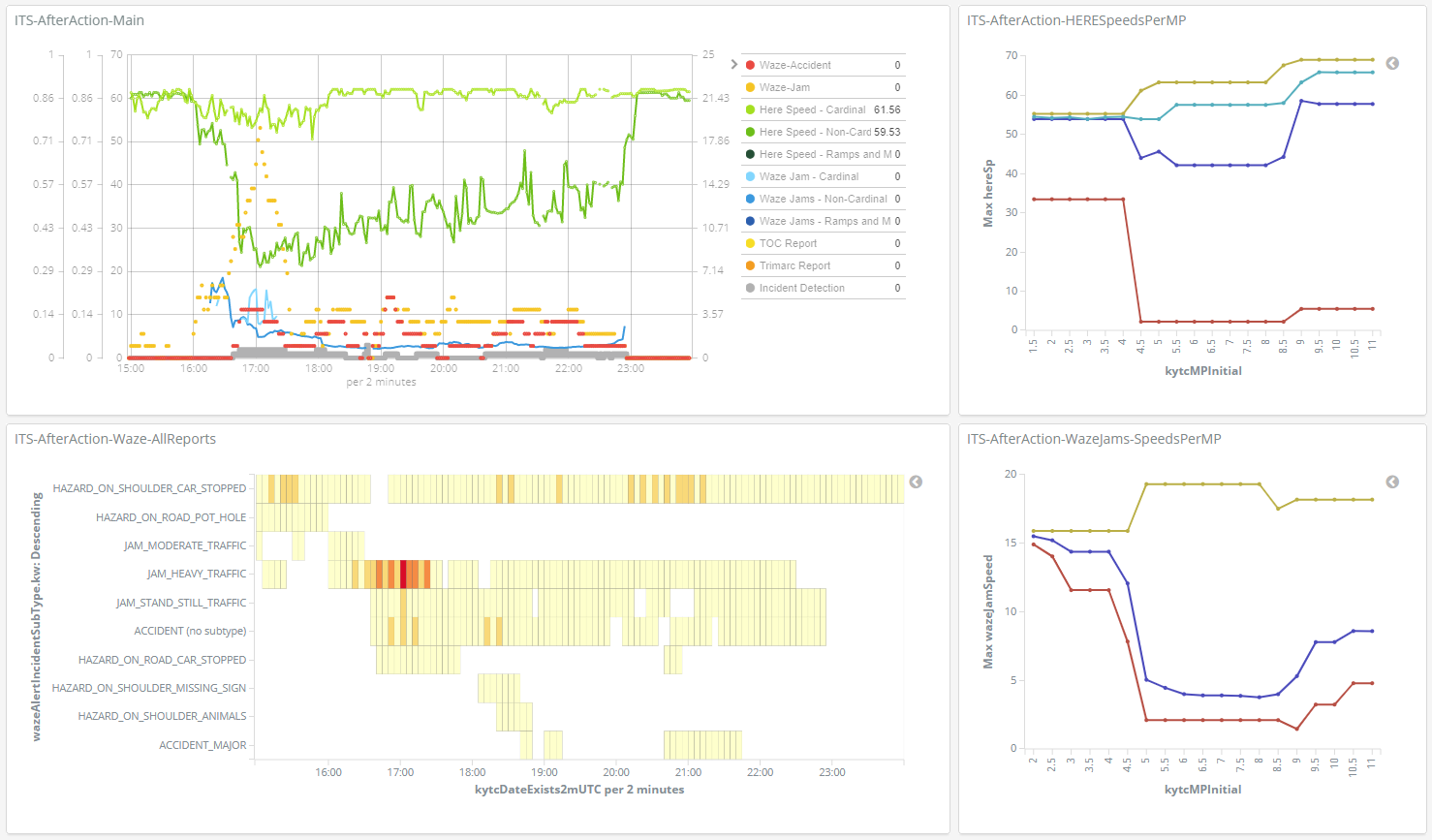 [Speaker Notes: Here’s another example.  Notice that we also started placing speeds per mile point on this one.]
Work Zone Monitoring
[Speaker Notes: So if we can monitor a point, surely we can monitor a line.]
Work Zone Monitoring (2019)
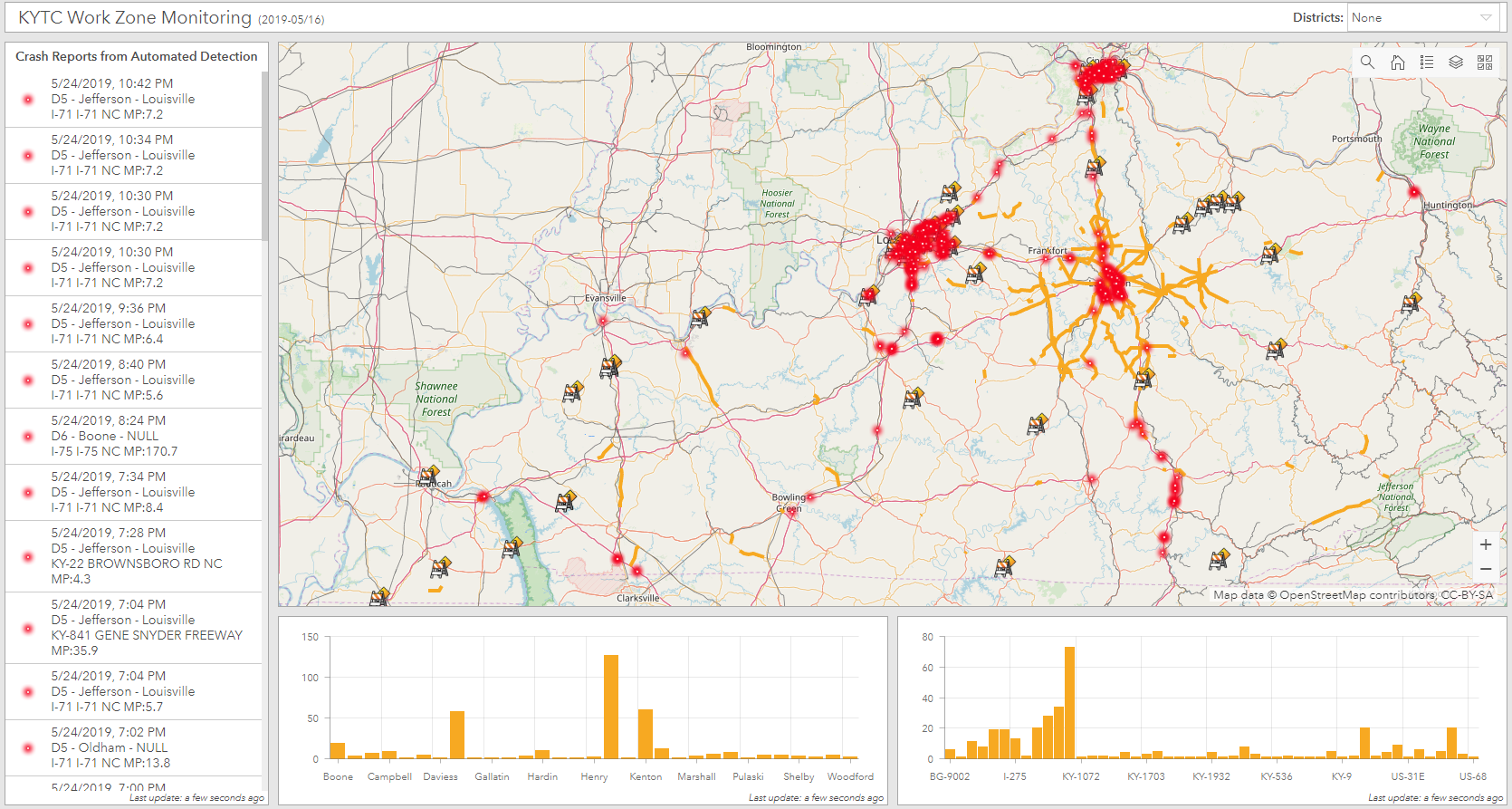 [Speaker Notes: We’re testing this with our division of construction’s safety officers this year.  They wanted something simple so we gave them a map of work zones and detected incidents.]
I-71 Work Zone Map View
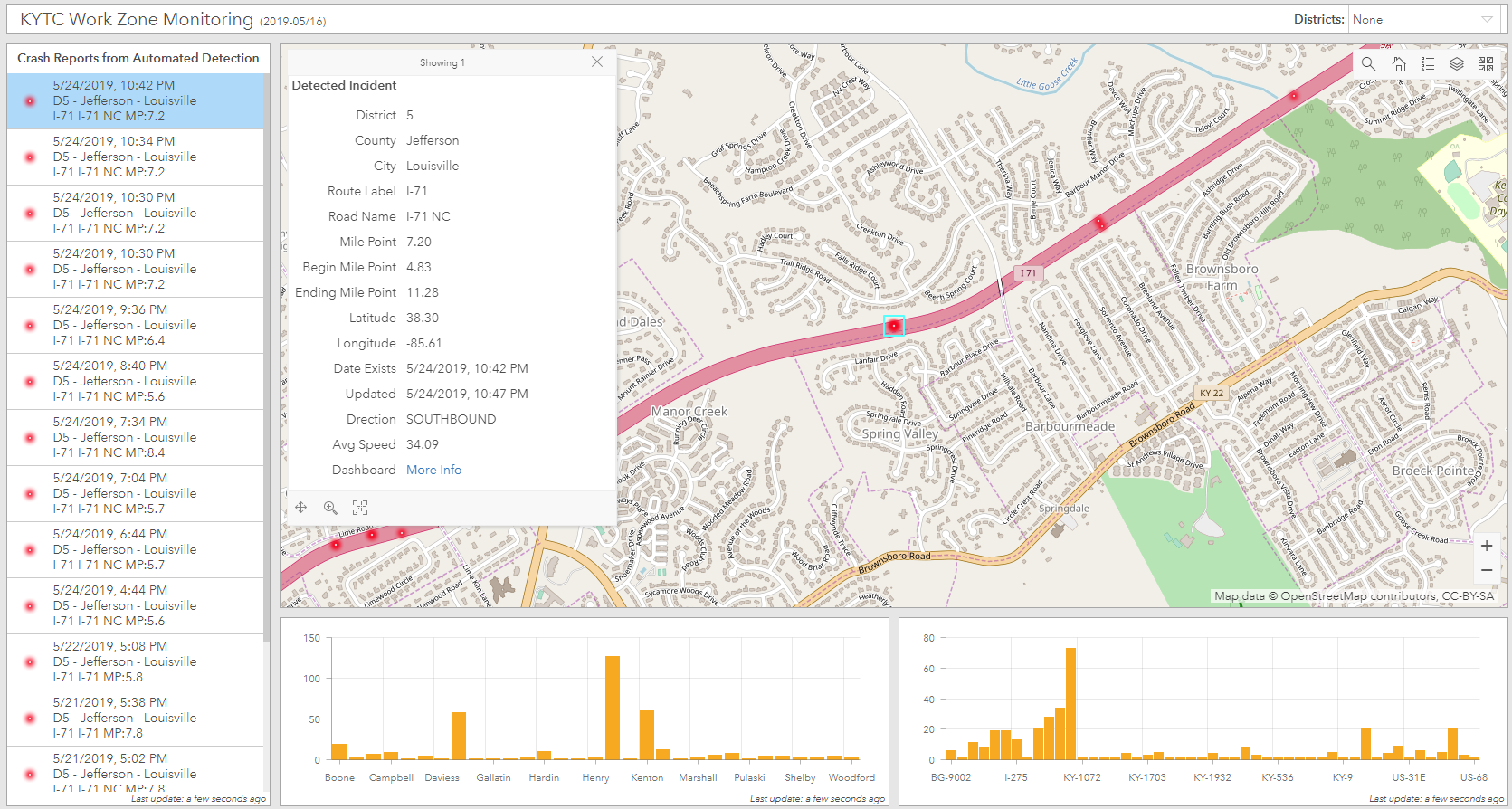 I-71 Incident Detection Email Alert
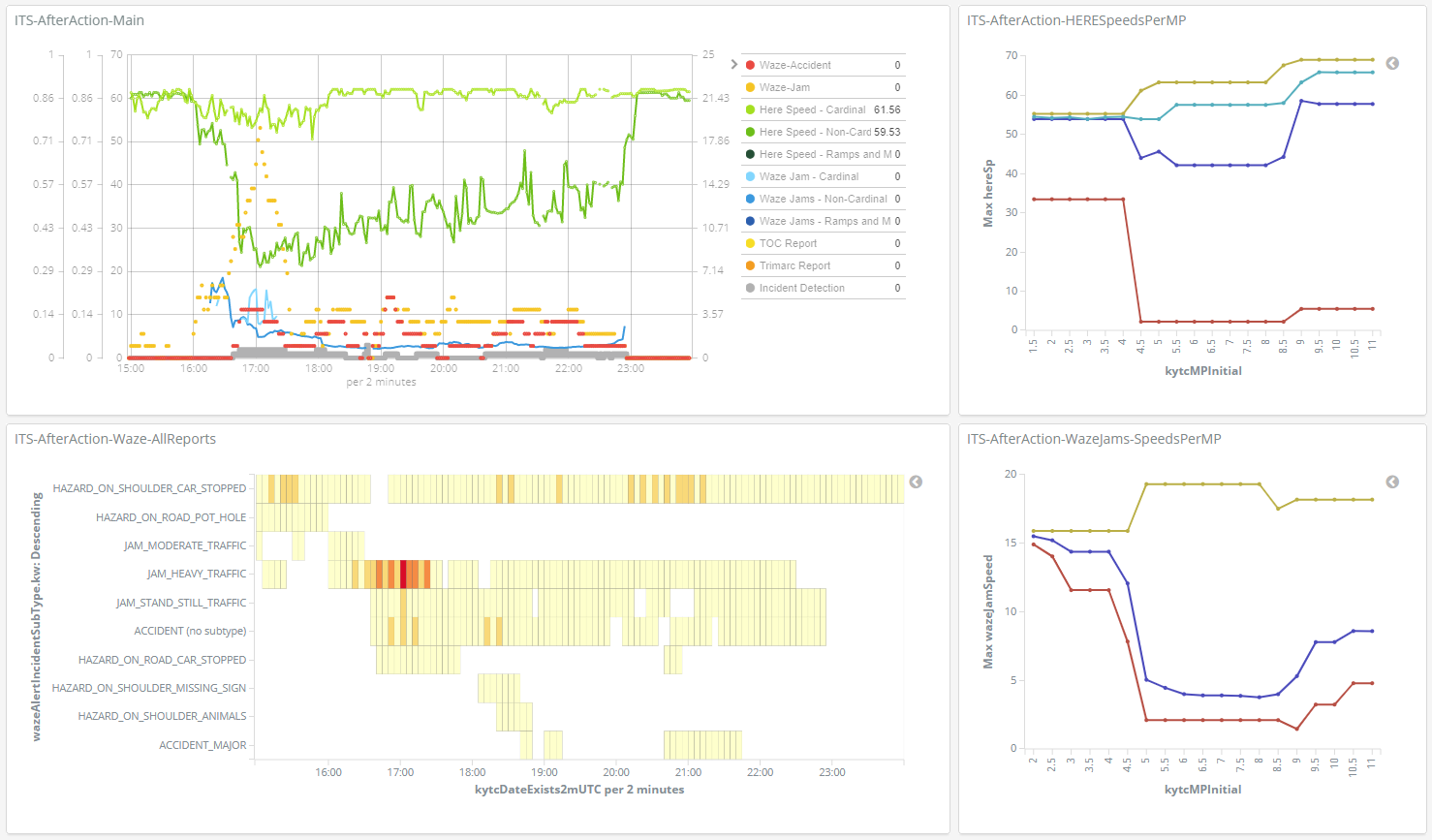 [Speaker Notes: This is what someone would have received via email.  This shows all waze reports so we have context to why this may be happening.]
I-71 Work Zone link from Dashboard
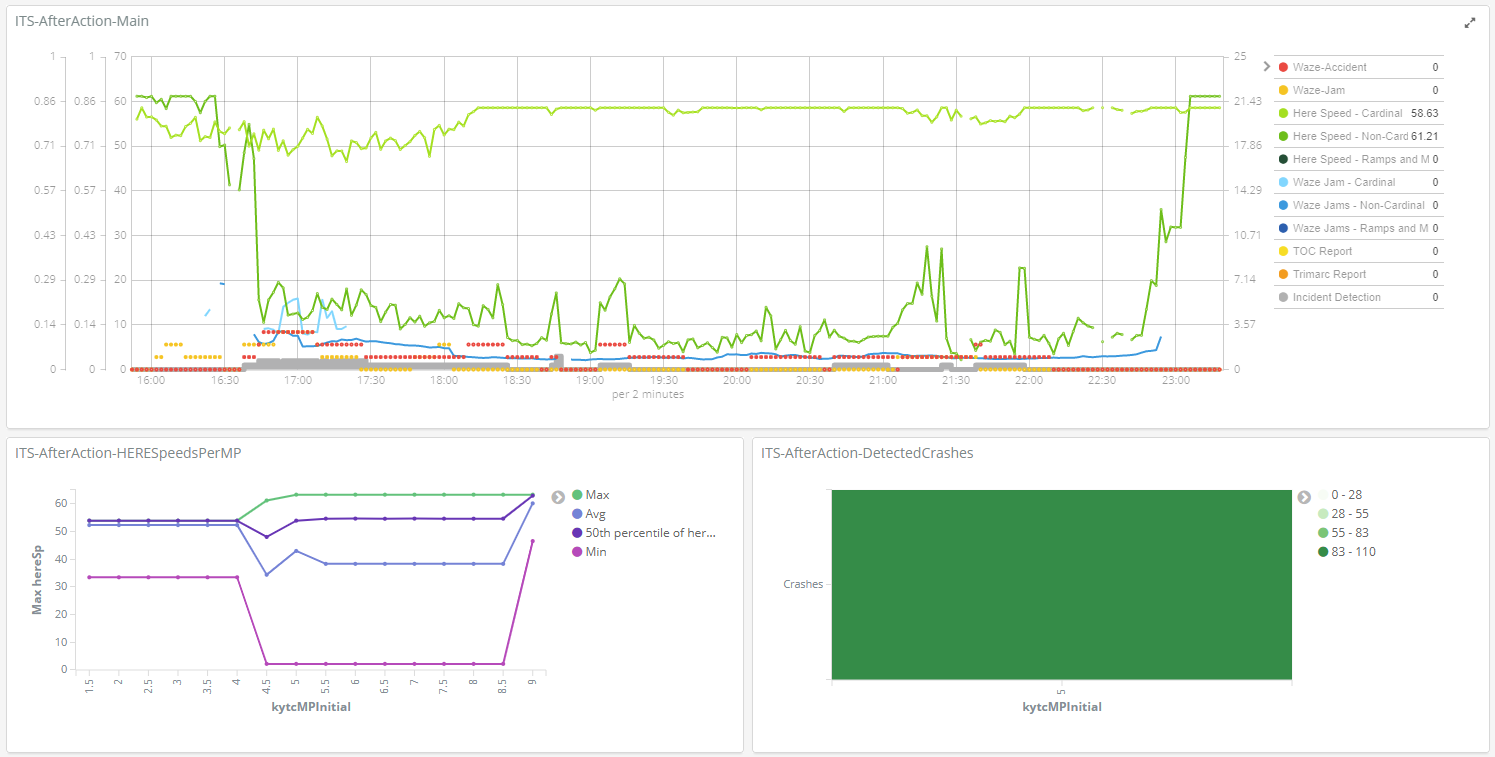 [Speaker Notes: But if you’re already in a work zone, we launch with a few different visuals.  We add in the crashes per mile point as a method for finding secondary crashes.  In this case, it lets us know that all of our crash reports are happening within that single mile (5-6) range.]
US-25 Work Zone
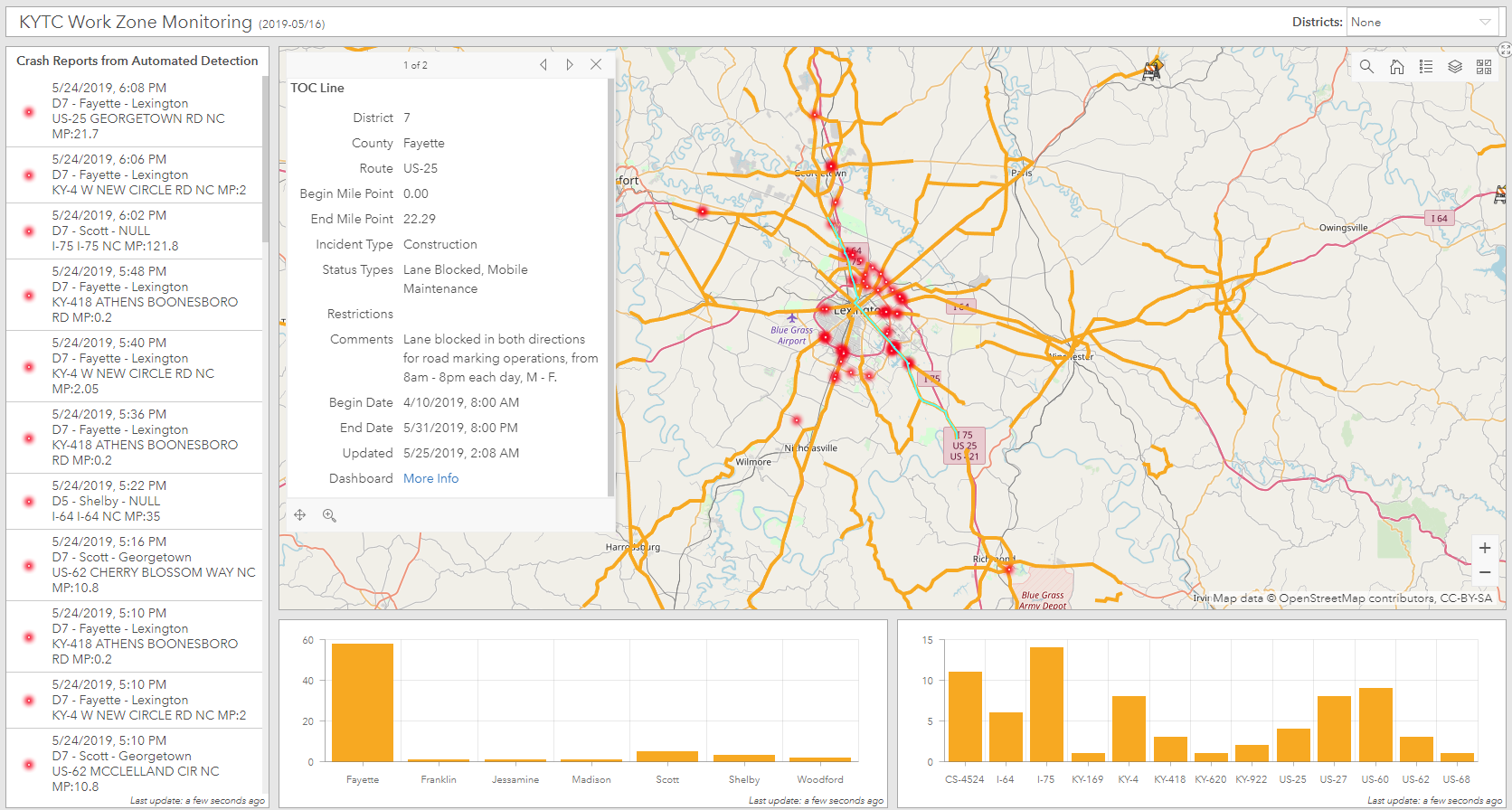 US-25 Work Days
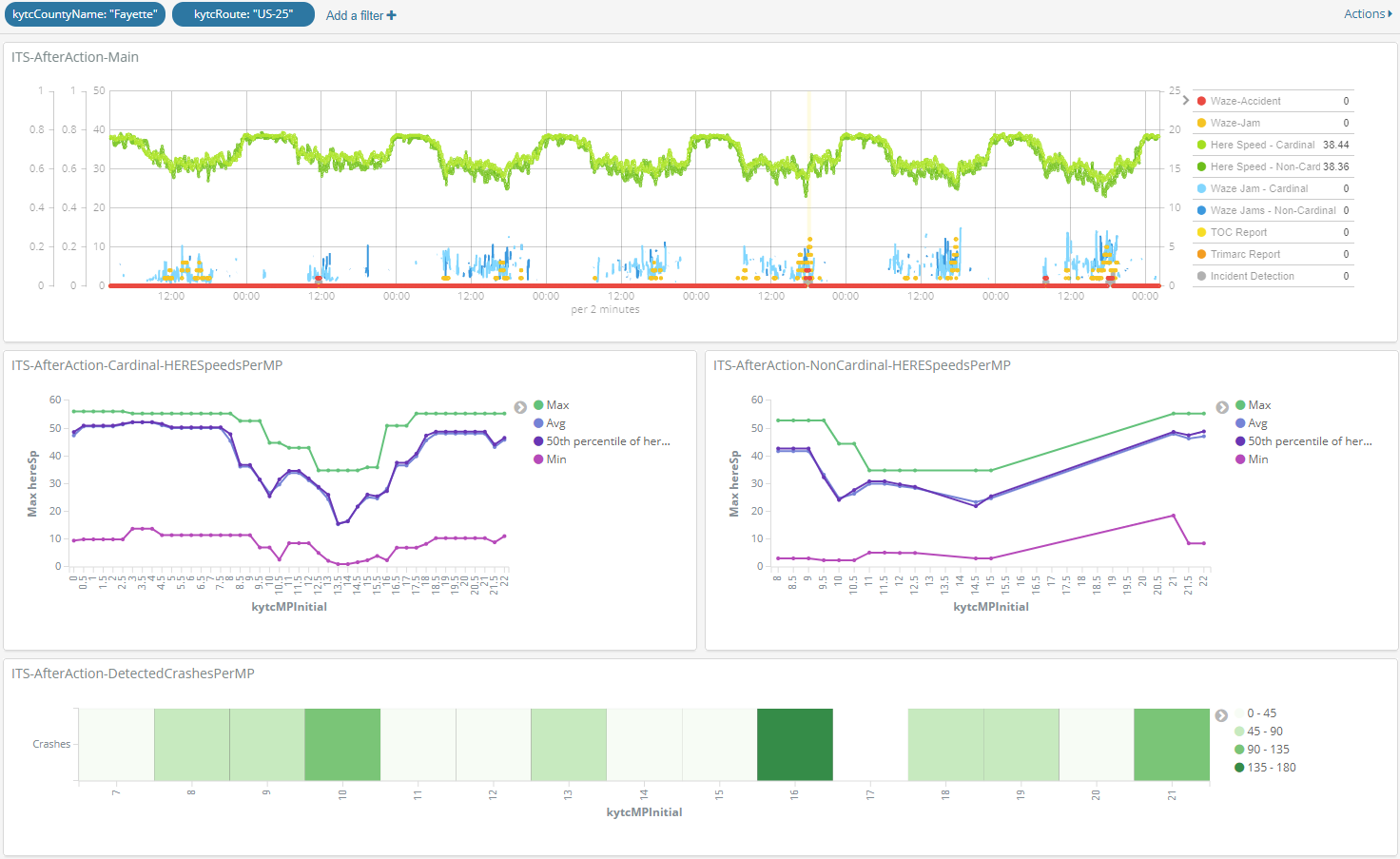 [Speaker Notes: This is a view of the entire length of work days for this project.  That mile point 5 looks bad.]
US-25 Work Zone, 7 Day History
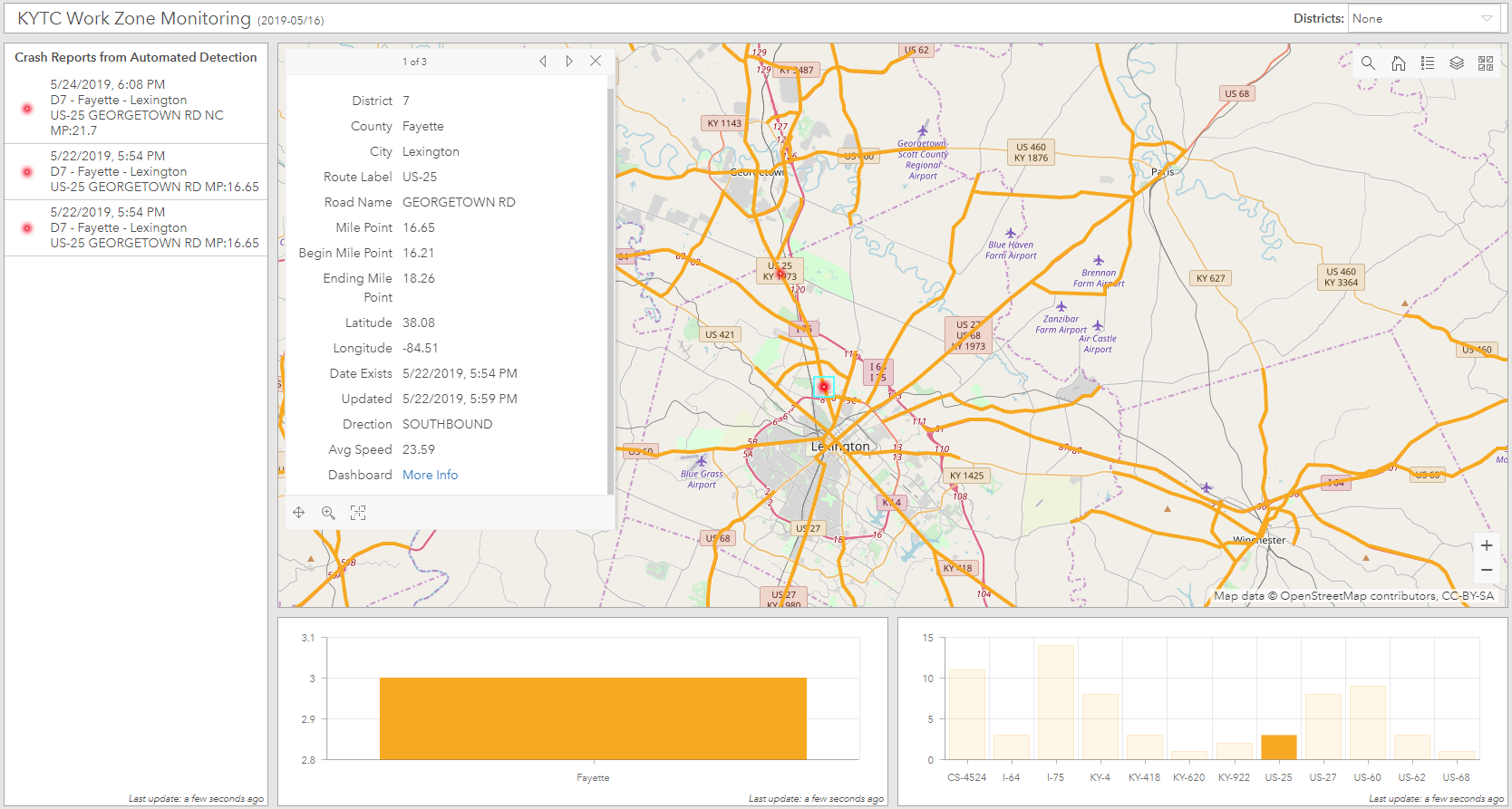 US-25 Work Zone with TMC Report
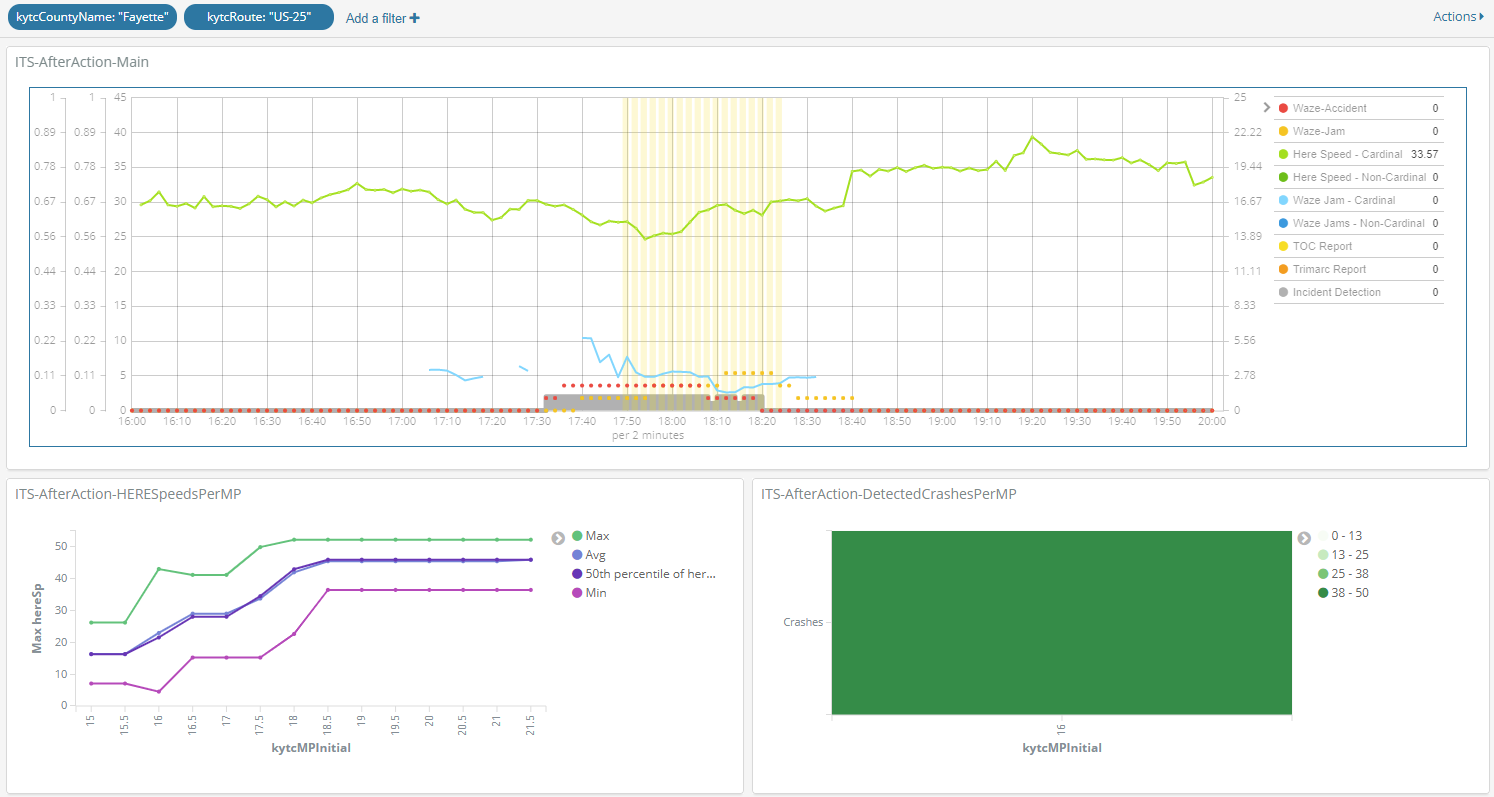 Future of Transportation Data
Machine Learning Cases
Incident Prediction
Secondary Crash Detection
Extended Work Zone Hours
Signal Timing and Messaging
[Speaker Notes: Incident prediction: speeds and car on shoulder
Secondary crashes: 1mile and 90min
Extended Work Zone Hours: accidental find.  Expand construction hours.
Signal timing: may go into June letting.]
Machine Learning Technologies
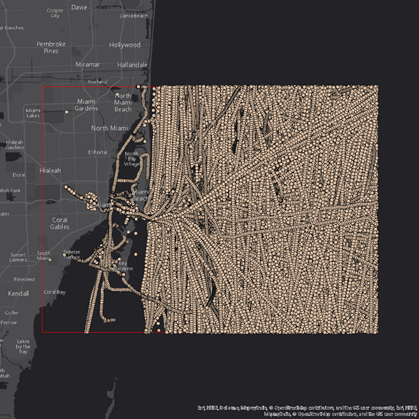 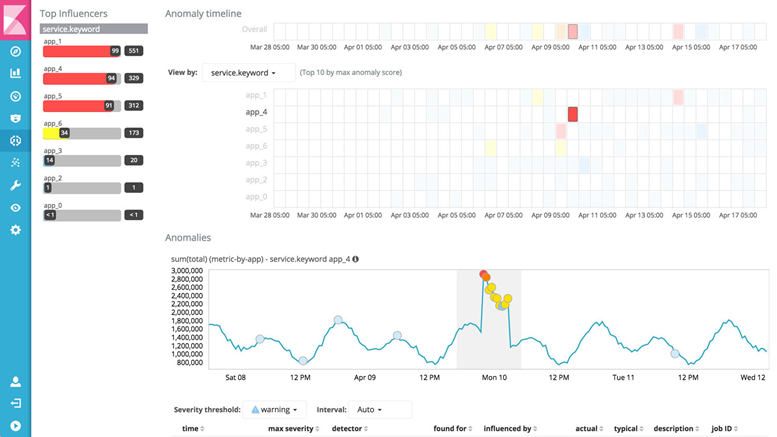 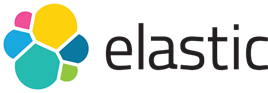 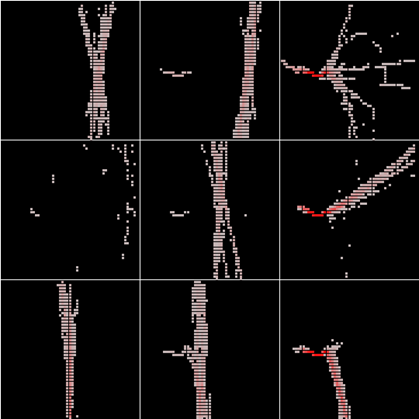 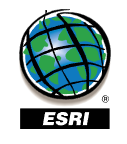 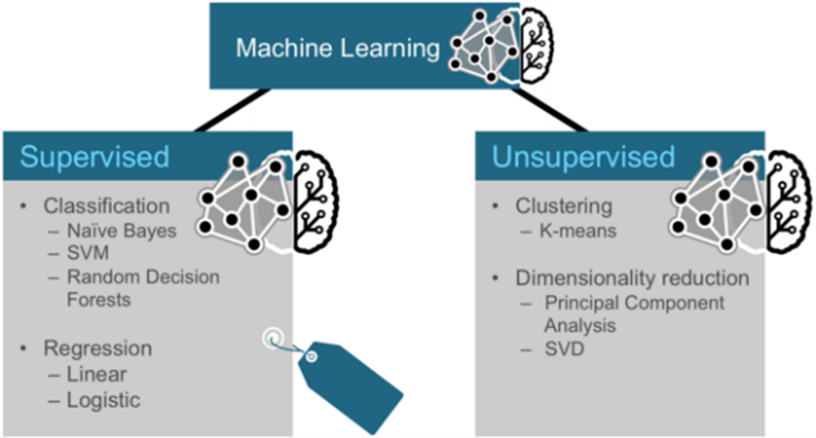 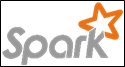 Development Team
Venkata Chaganti – Developer
John Fowler – Developer
Jeremy Gould – GIS
Reality Check:  This is why!
CONTACT INFORMATION
Chris Lambert, Systems Consultant
chris.lambert@ky.gov
859-619-7757

Twitter:  @KYTC | @ChrisLambertKY
facebook.com/kytc120